Proving Programs Robust
Swarat Chaudhuri1,3Sumit Gulwani2 Roberto Lublinerman1Sara Navidpour1
1Pennsylvania State University
2Microsoft Research
3Rice University
Uncertainty
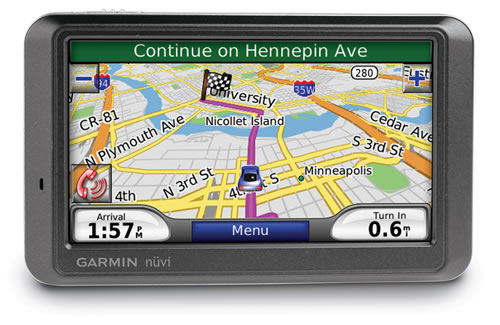 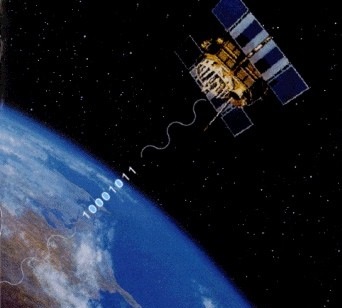 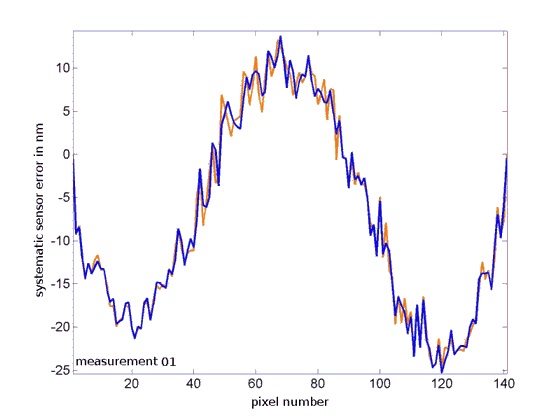 Uncertainty: stale satellite data, erroneous sensor measurements, …

Does your program handle uncertainty robustly?
FSE’11: Szeged, Hungary.
Proving programs robust
2
[Speaker Notes: Thank you, it’s a pleasure to be here. I am here today to tell you about a program analysis to determine whether a program represents a robust function. An application of the analysis is in reasoning about uncertain computation. We live in an era where computations often operate on uncertain data, in uncertain environments. Applications are running in your phones, in your cars, in your tvs and in your GPSs. These applications receive data from sensors and as a consequence the data can have small errors. In which case, how do we verify that programs handle this uncertainty correctly? 

One key correctness property here is robustness.]
Robustness

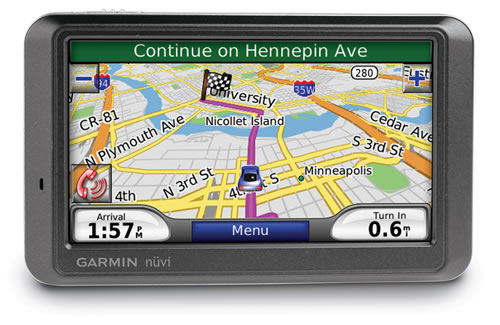 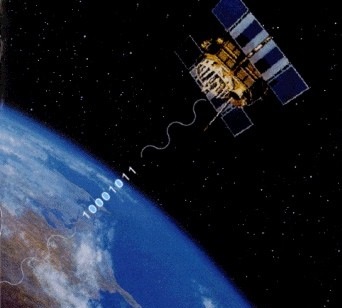 Correctness in settings without uncertainty does not imply correctness in uncertain environments.
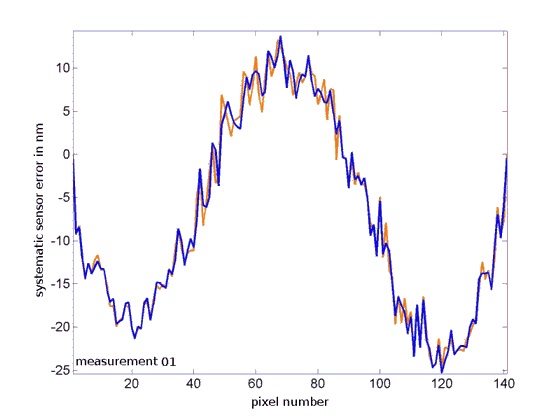 FSE’11: Szeged, Hungary.
Proving programs robust
3
[Speaker Notes: Correctness in settings without uncertainty does not imply correctness in uncertain environments. Say robustness is correctness in uncertain environments, how are we going to define robustness? Is it a qualitative term or a quantitative one. I propose that robustness is a quantitative term, but then how are we going to measure robustness.]
Before we “measure” robustness
3.14159
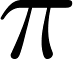 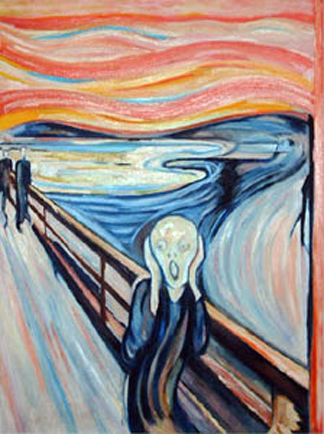 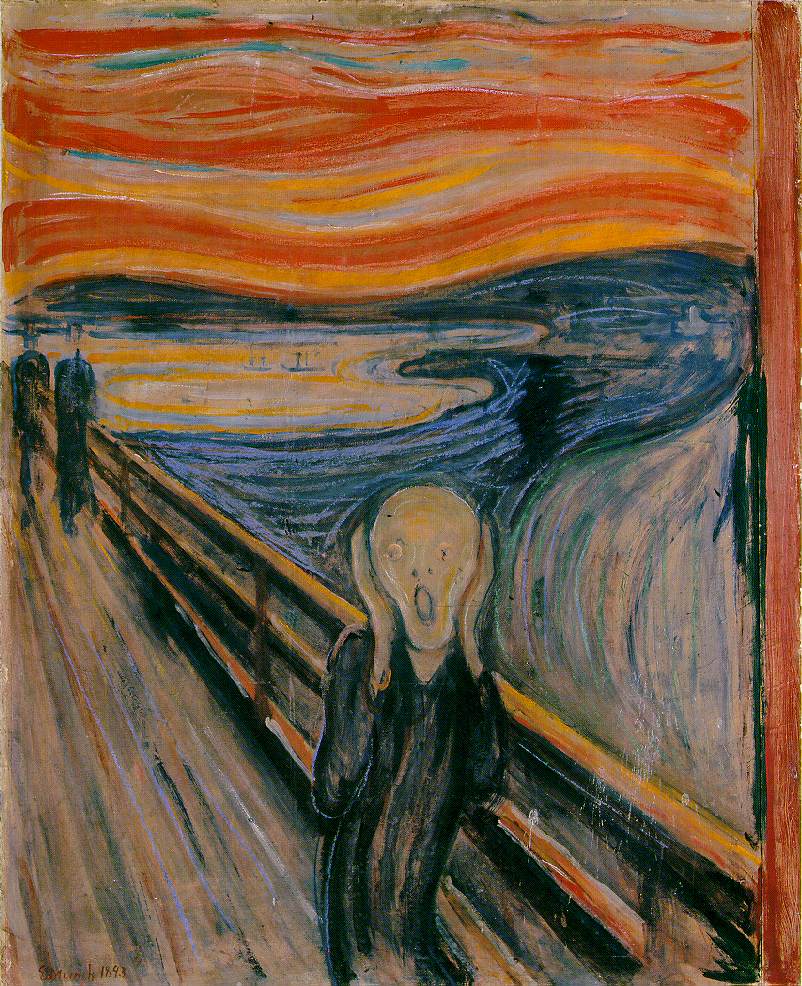 FSE’11: Szeged, Hungary.
Proving programs robust
4
[Speaker Notes: before we can talk about errors, we need to define distance on values]
How would we “measure” robustness?
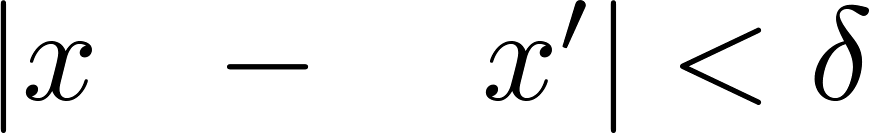 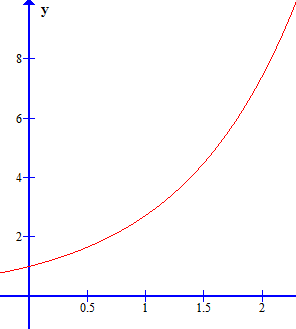 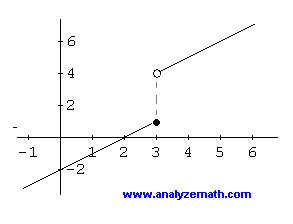 P
f(x) = ex
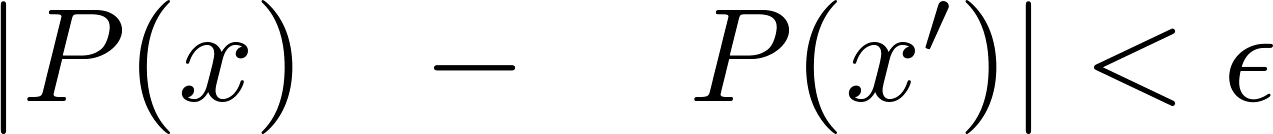 No “jumps” due to loops and branches 
Analytical continuity
Chaudhuri, Gulwani,  Lublinerman. Continuity Analysis of Programs. POPL 2010.
[Speaker Notes: Now if you think of it, continuity is actually a robustness property…  

of course, it is a rather weak robustness property for two reasons. First, it talks about arbitrarily small changes. Second, it assumes infinite-precision reals

I would argue that it is still an important property. first, a dominant source of nonrobustness is branches… As for infinite precision reals. The reason is  that this is the abstraction using which algorithm designers think—so if you are trying to find logical or algorithmic errors in your system, this is the right level of abstraction to think in.]
Quantitative robustness properties
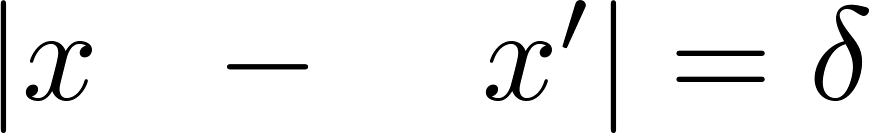 k-robustness:
Change in output is  bounded by K times the change in inputs.
P
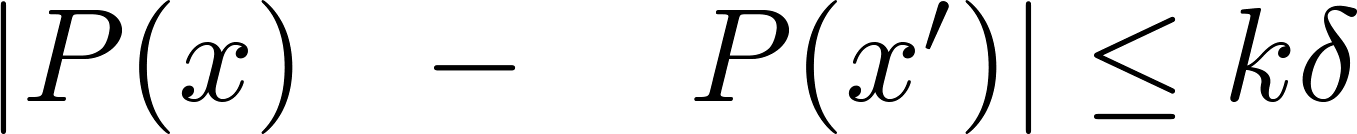 FSE’11: Szeged, Hungary.
Proving programs robust
6
[Speaker Notes: It is possible to give stronger definitions of robustness…
K might depend on the size of the input
-----------------------------
When can something be not robust.]
Distance on arrays
-
=
max
= 3
FSE’11: Szeged, Hungary.
Proving programs robust
7
Distance on graphs
2
1
-
1
2
2
4
1
1
3
5
=
max
= 2
FSE’11: Szeged, Hungary.
Proving programs robust
8
Robustness of shortest path

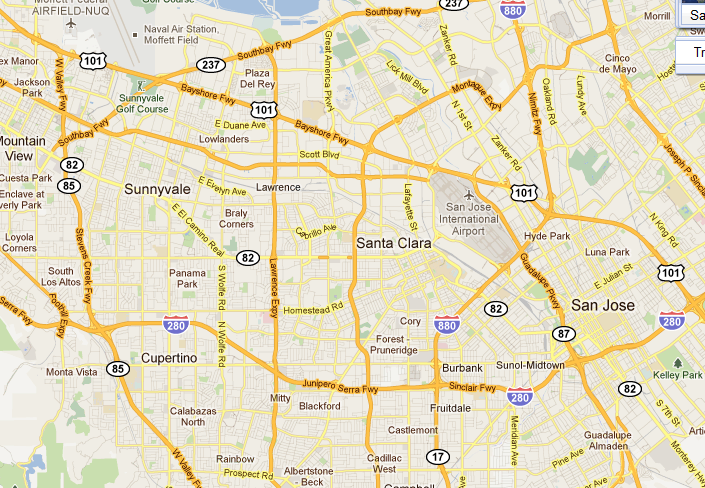 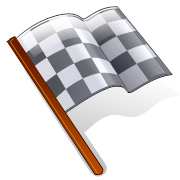 You are here
FSE’11: Szeged, Hungary.
Proving programs robust
9
Robustness of shortest path

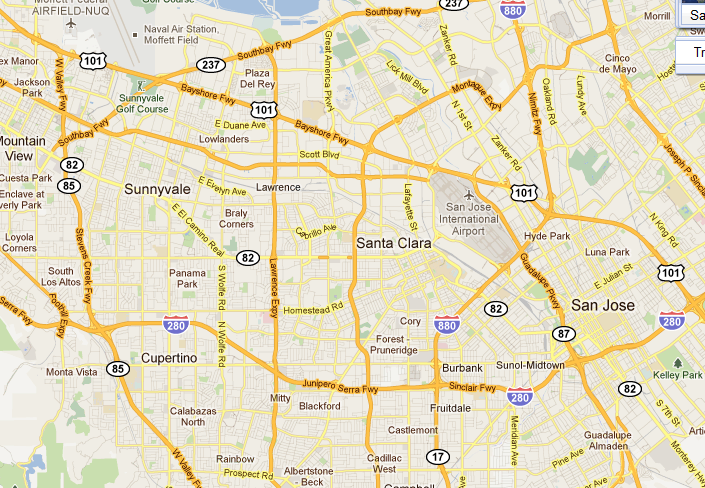 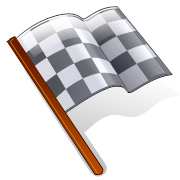 2.00
3.00




4.10
2.00
1.00
4.00

1.00
3.00

1.00
1.00
2.00


You are here
FSE’11: Szeged, Hungary.
Proving programs robust
10
Robustness of shortest path

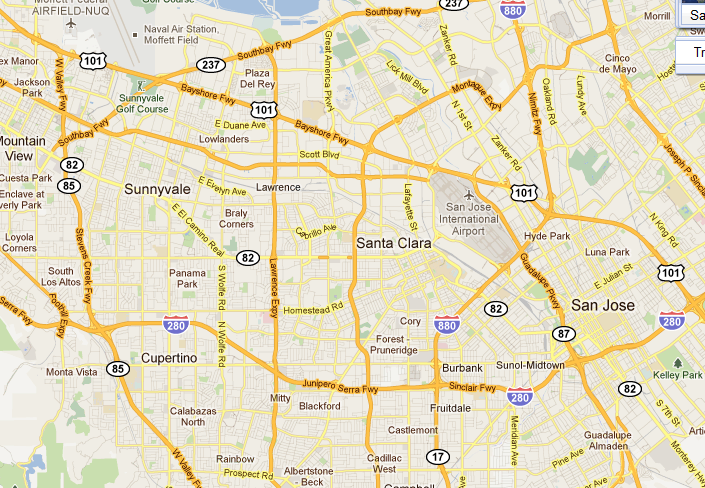 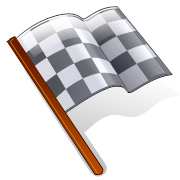 2.00
3.00




4.10
2.00
1.00
4.00

1.00
3.00

1.00
1.00
2.00
1
2
You are here
FSE’11: Szeged, Hungary.
Proving programs robust
11
Robustness of shortest path

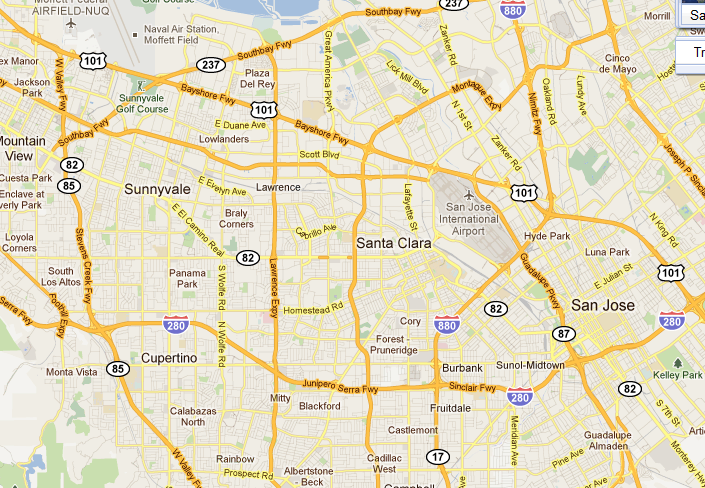 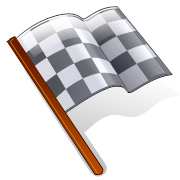 2.00
3.00



2
4.10
2.00
1.00
4.00
2
1.00
3.00

1.00
1.00
2.00
1
2
You are here
FSE’11: Szeged, Hungary.
Proving programs robust
12
Robustness of shortest path

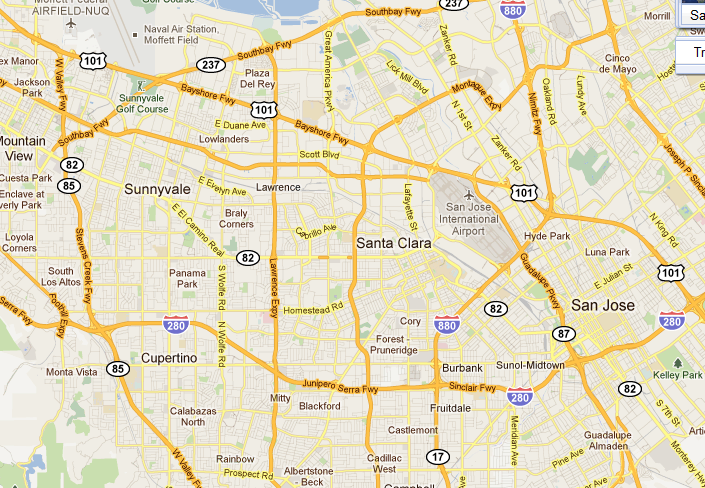 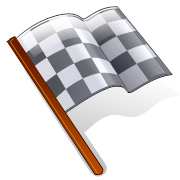 2.00
3.00
6.10


2
4.10
2.00
1.00
4.00
2
1.00
3.00

1.00
1.00
2.00
1
2
You are here
FSE’11: Szeged, Hungary.
Proving programs robust
13
Robustness of shortest path

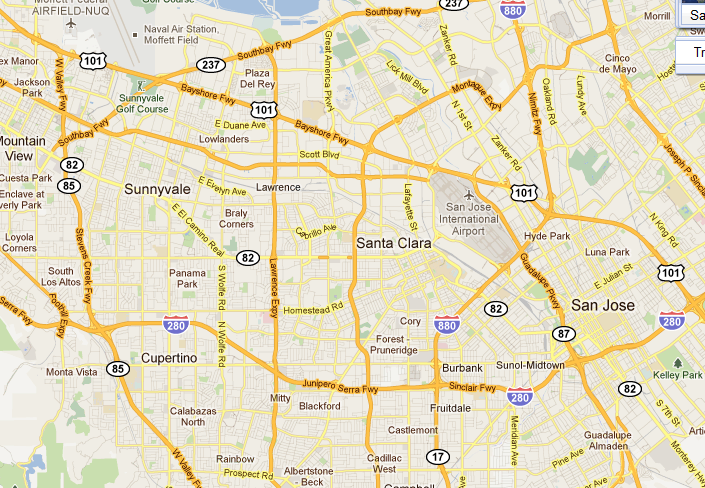 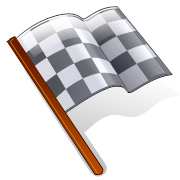 2.00
3.00
6


2
4.10
2.00
1.00
4.00
2
1.00
3.00
5
1.00
1.00
2.00
1
2
You are here
FSE’11: Szeged, Hungary.
Proving programs robust
14
Robustness of shortest path

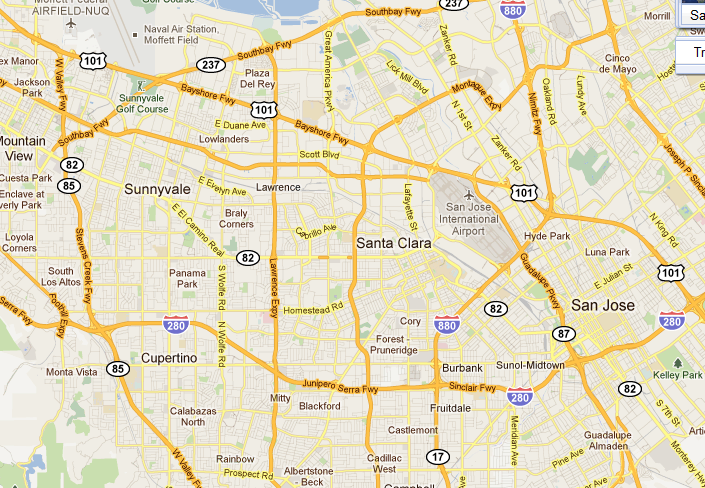 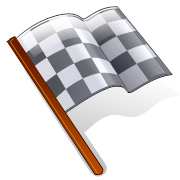 2.00
3.00
6
7

2
4.10
2.00
1.00
4.00
2
1.00
3.00
5
1.00
1.00
2.00
1
2
You are here
FSE’11: Szeged, Hungary.
Proving programs robust
15
Robustness of shortest path

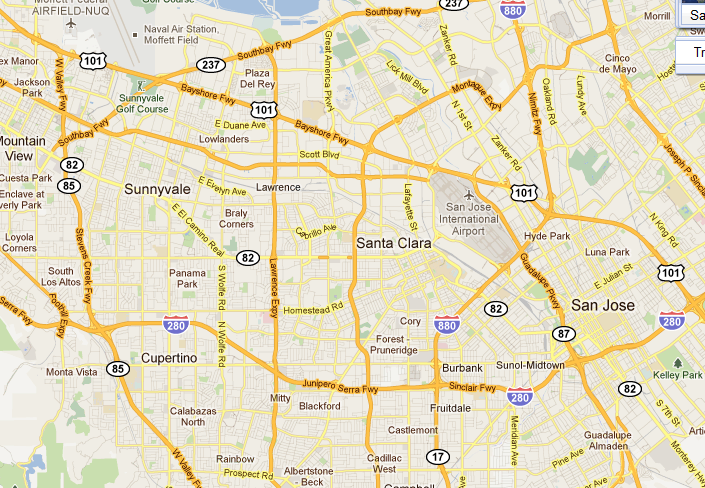 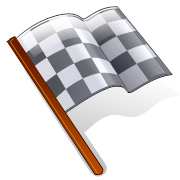 2.00
3.00
6
7
9
2
4.10
2.00
1.00
4.00
2
1.00
3.00
5
1.00
1.00
2.00
1
2
You are here
FSE’11: Szeged, Hungary.
Proving programs robust
16
Robustness of shortest path

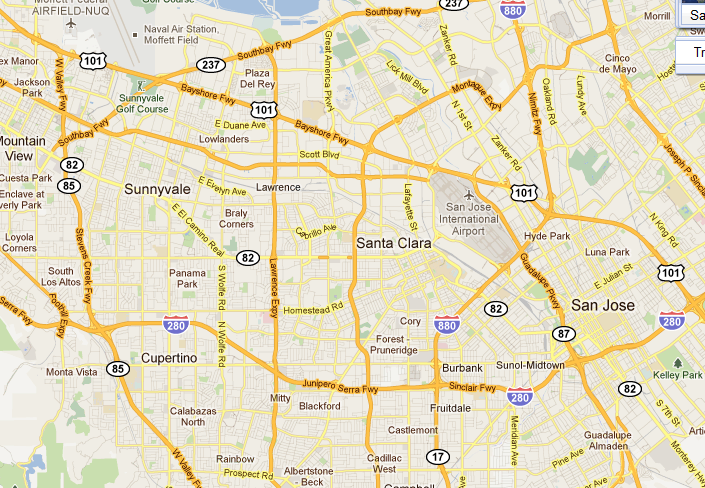 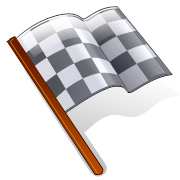 2.00
3.00
6
7
9
2
4.10
2.00
1.00
4.00
2
1.00
3.00
5
0.95
1.00
1.00
2.00
2.10
1
2
You are here
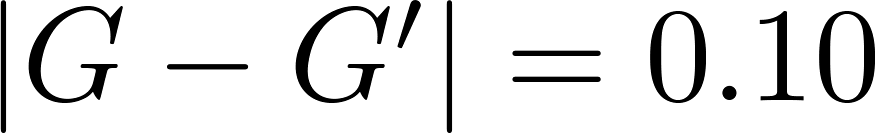 FSE’11: Szeged, Hungary.
Proving programs robust
17
Robustness of shortest path

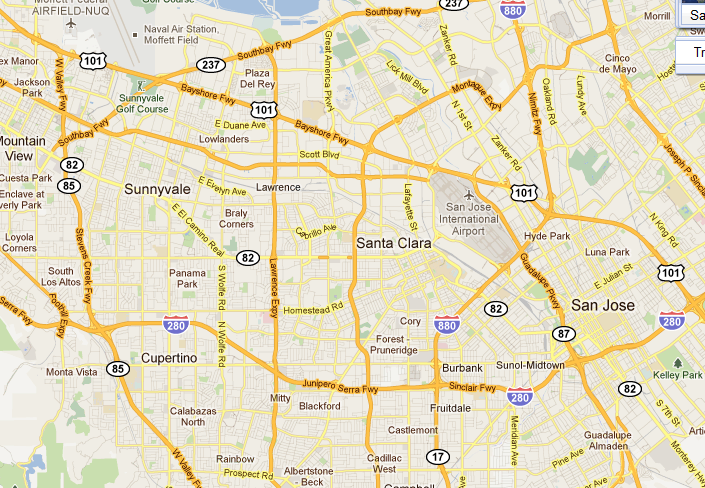 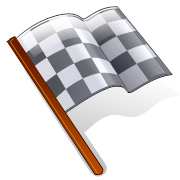 2.00
3.00
6.05
7.10
9.05
1.95
4.10
2.00
1.00
4.00
1.95
1.00
3.00
5.10
0.95
1.00
2.10
0.95
2.10
You are here
FSE’11: Szeged, Hungary.
Proving programs robust
18
k-robustness and classical problems
FSE’11: Szeged, Hungary.
Proving programs robust
19
[Speaker Notes: Show arrays with pictorial example.]
Robustness matrices
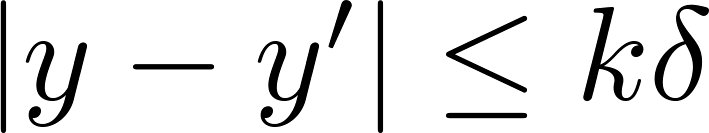 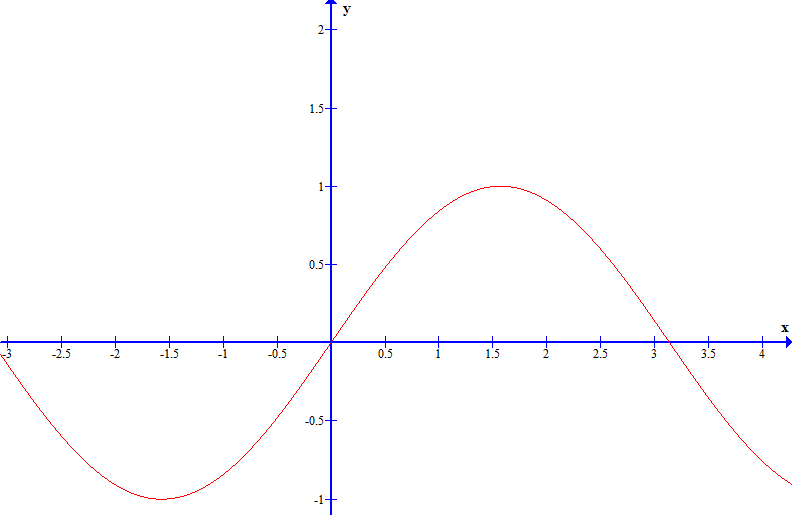 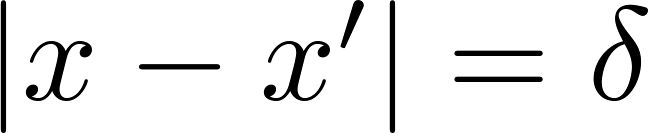 R[y,x] = k 
	-variation in initial value of x 
produces at most a k-variation in final value of y
FSE’11: Szeged, Hungary.
Proving programs robust
20
[Speaker Notes: Say that is similar to the analytical concept of Jacobian matrix for derivatives]
How do we prove k-robustness
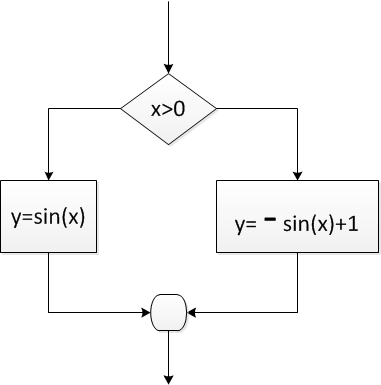 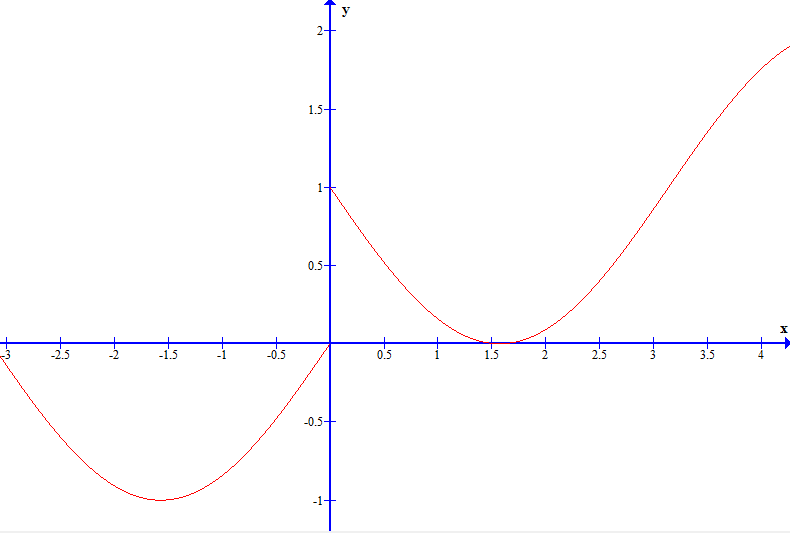 FSE’11: Szeged, Hungary.
Proving programs robust
21
How do we prove k-robustness
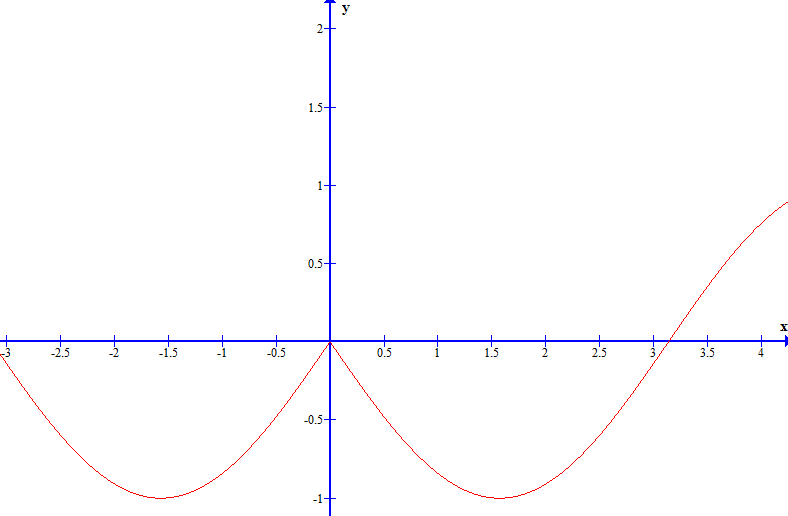 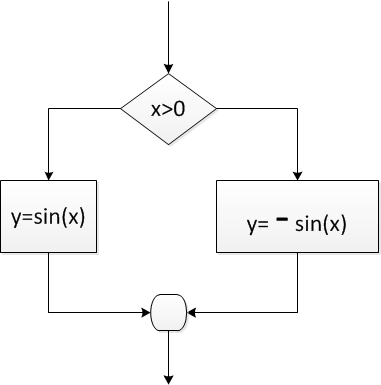 FSE’11: Szeged, Hungary.
Proving programs robust
22
Proving k-robustness
P
if  B
T
F
1. 	P1 has robustness matrix R1 
P2 has robustness matrix R2
P is continuous *1
	P has robustness matrix
	   max(R1, R2)
P1
P2
*1 Chaudhuri, Gulwani,  Lublinerman. Continuity Analysis of Programs. POPL 2010.
FSE’11: Szeged, Hungary.
Proving programs robust
23
Proving k-robustness
P
1. 	P1 has robustness matrix R1 
P2 has robustness matrix R2 
	P has robustness matrix R2 R1
P1
P2
Analogous to the “chain rule”
FSE’11: Szeged, Hungary.
Proving programs robust
24
Proving piecewise k-robustness
P
while  B
1. 	Q  has robustness matrix R
N is the bound on loop iterations
P is continuous *1
	P has robustness matrix RN
Q
*1 	Chaudhuri, Gulwani,  Lublinerman. Continuity Analysis of Programs. POPL 2010.
FSE’11: Szeged, Hungary.
Proving programs robust
25
[Speaker Notes: For for loops is easy, for all of our examples. for more complex loops can use more sofisticated.]
Example: Dijsktra’s shortest path algorithm
procedure Dijkstra(G: graph, src: node):
	for each node v in G: d[v] = 
	d[src] = 0; W := edges of G
while W is not empty 
	remove G[w,v] from W s.t. d[w] is minimal 
	z = d[w] + G[w,v]
	if z < d[v]
			d[v] = z; prev[v] = w
FSE’11: Szeged, Hungary.
Proving programs robust
26
Example: Dijsktra’s shortest path algorithm
procedure Dijkstra(G: graph, src: node):
	for each node v in G: d[v] = 
	d[src] = 0; W := edges of G
while W is not empty 
	remove G[w,v] from W s.t. d[w] is minimal 
	z = d[w] + G[w,v]
	if z < d[v]
			d[v] = z; prev[v] = w
d[0] =
d[src] = 0
FSE’11: Szeged, Hungary.
Proving programs robust
27
Example: Dijsktra’s shortest path algorithm
procedure Dijkstra(G: graph, src: node):
	for each node v in G: d[v] = 
	d[src] = 0; W := edges of G
while W is not empty 
	remove G[w,v] from W s.t. d[w] is minimal 
	z = d[w] + G[w,v]
	if z < d[v]
			d[v] = z; prev[v] = w
if d[v] > d[w] + G[w,v]
F
T
d[v]=d[w] + G[w,v]
FSE’11: Szeged, Hungary.
Proving programs robust
28
Example: Dijsktra’s shortest path algorithm
procedure Dijkstra(G: graph, src: node):
	for each node v in G: d[v] = 
	d[src] = 0; W := edges of G
while W is not empty 
	remove G[w,v] from W s.t. d[w] is minimal 
	z = d[w] + G[w,v]
	if z < d[v]
			d[v] = z; prev[v] = w
while  W not empty
Q
d is N-robust in G
FSE’11: Szeged, Hungary.
Proving programs robust
29
[Speaker Notes: how do we compute the iterated produce. For for loops blah lbah]
Applications: Robustness Proofs for Embedded Systems
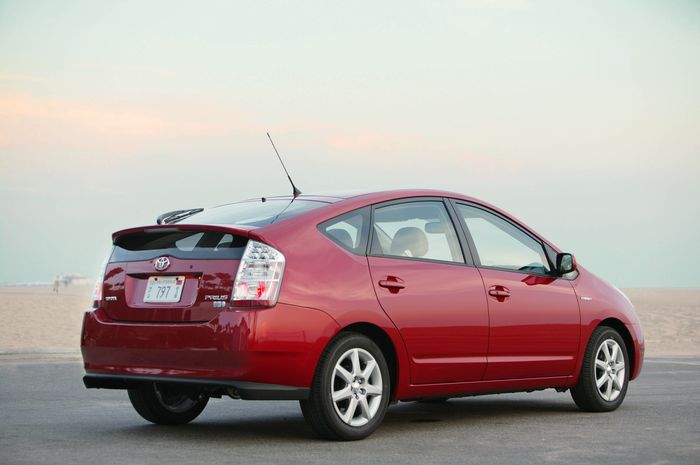 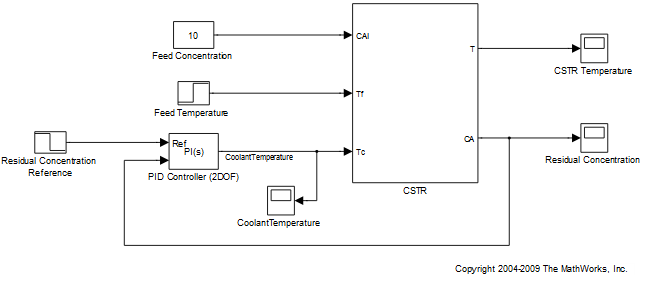 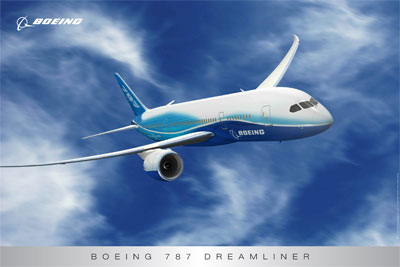 FSE’11: Szeged, Hungary.
Proving programs robust
30
[Speaker Notes: Motivating application.]
Approximate Computation: Trade accuracy for reduced cost
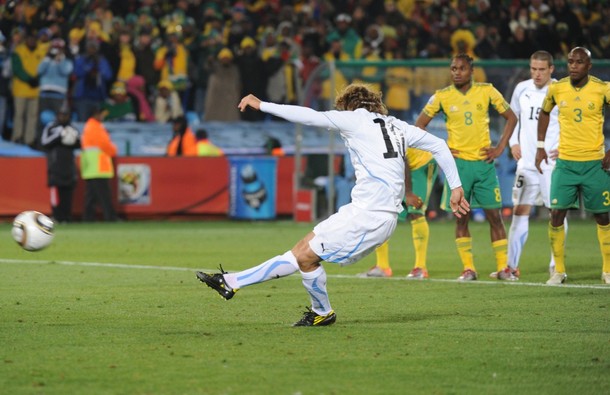 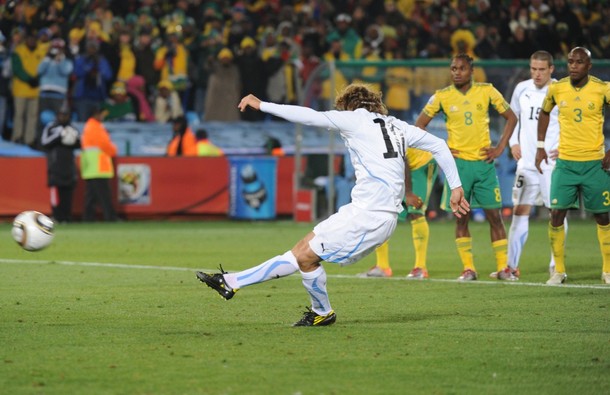 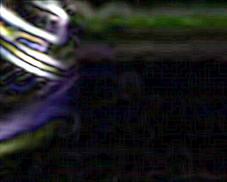 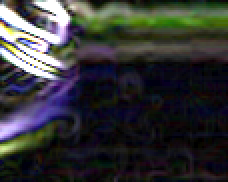 for i:= ….
P’
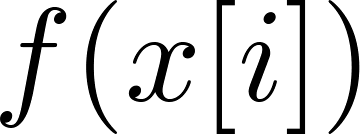 FSE’11: Szeged, Hungary.
Proving programs robust
31
[Speaker Notes: Give a scenario: complex loop iterating over image. Want to trade off runtime for accuracy. Observation: most typical images, pixels are close by. You can reduce by half if f is robust.

Here is an analysis that can guide this sort of approximation, tell us when it ok to do it and when it is not.]
Applications: Approximate Computation
Approximate loop rewriting: 






Our static analysis can guide this sort of approximation

Accuracy vs. Performance trade-off of loop perforation [Sidiroglou, Misailovic, Hoffman, Rinard FSE11]
for i := 1 to n by 1
z = f(x[i])
sum = sum + z
sum = sum + z
2
FSE’11: Szeged, Hungary.
Proving programs robust
32
[Speaker Notes: Do loop perforations.]
Applications: Privacy in Statistical Databases
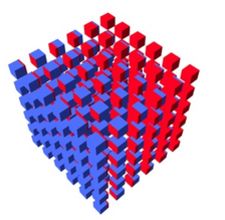 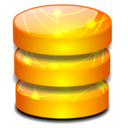 Differential privacy  [Dwork]
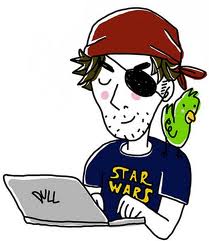 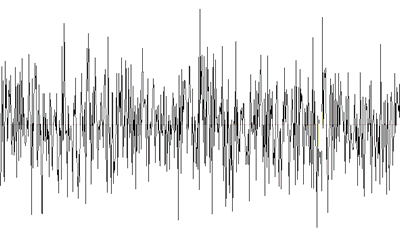 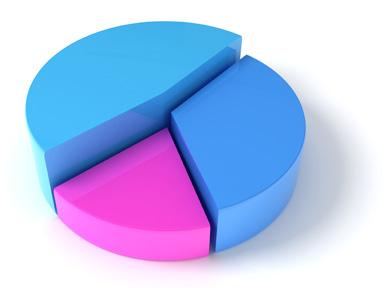 FSE’11: Szeged, Hungary.
Proving programs robust
33
[Speaker Notes: Why is it useful, curator for a database..]
Results
Implemented the analysis in a tool.
use Z3 to discharge continuity judgments.
Proved robustness for many classical algorithms
FSE’11: Szeged, Hungary.
Proving programs robust
34
Related Work
Work on interval polyhedra  [Chen et al 2009] [Chen et al 2010]
Continuity analysis of programs [Chaudhuri et al 2010]
Testing for robustness [Majmudar et al 2010]
Calculus for differential privacy [Reed and Pierce 2010]
FSE’11: Szeged, Hungary.
Proving programs robust
35
[Speaker Notes: Look at the references on interval polyhedra.]
Conclusion
Robustness is an important correctness property for programs operating under uncertainty.
We provide a automated program analysis for robustness.
k-robustness can be proved mechanically for many interesting programs.
Applications in different domains.
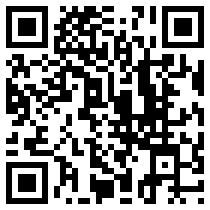 FSE’11: Szeged, Hungary.
Proving programs robust
36
Sorting 1-robust?
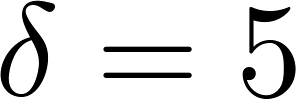 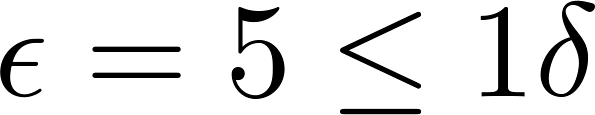 FSE’11: Szeged, Hungary.
Proving programs robust
37